WELCOME TO THE GRAMMAR ZONE!
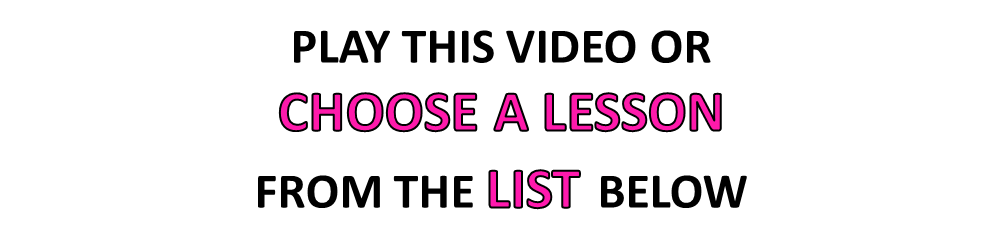 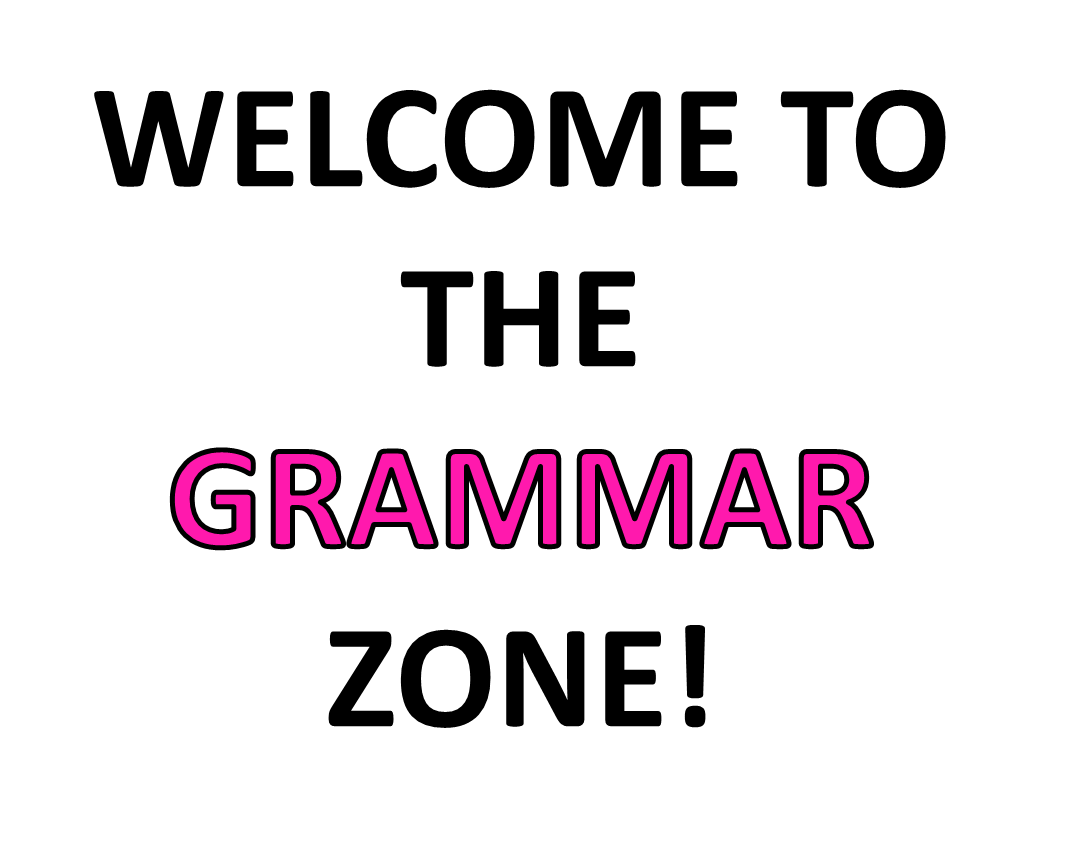 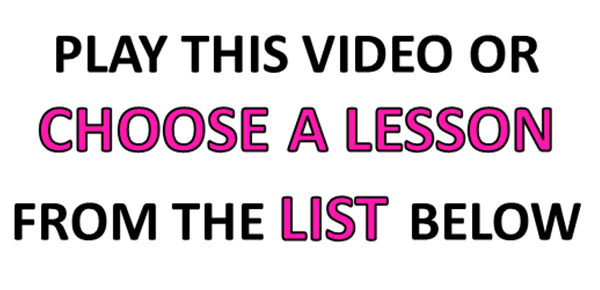 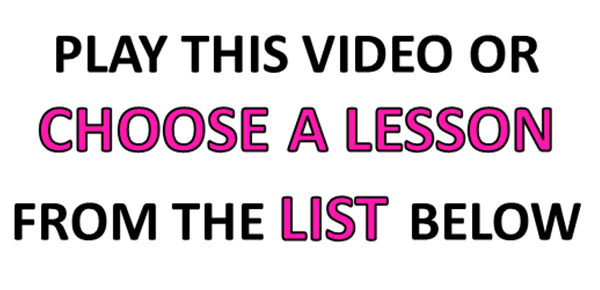 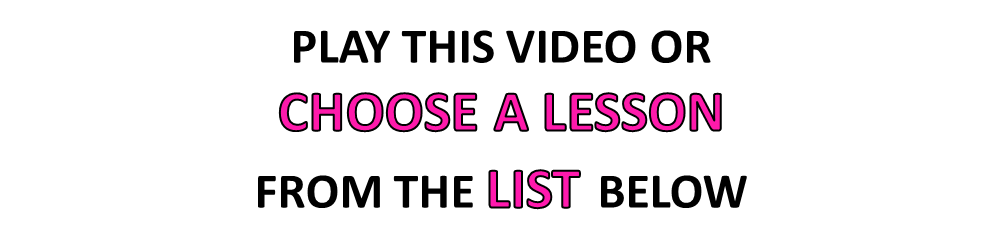 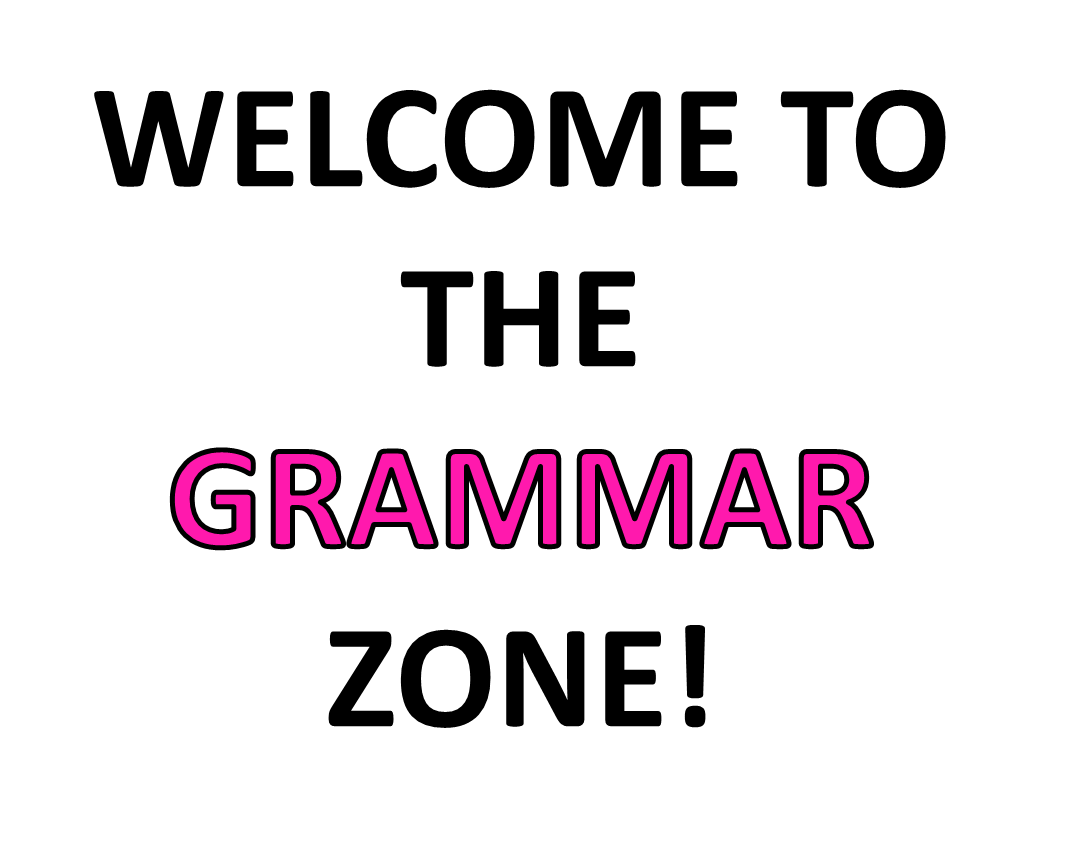 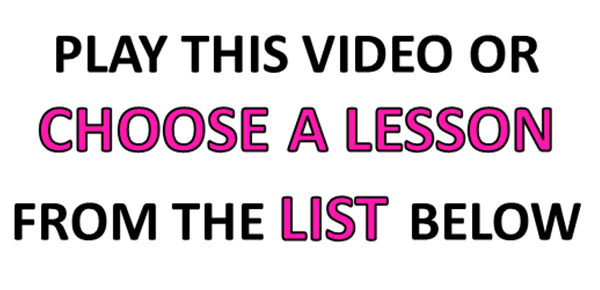 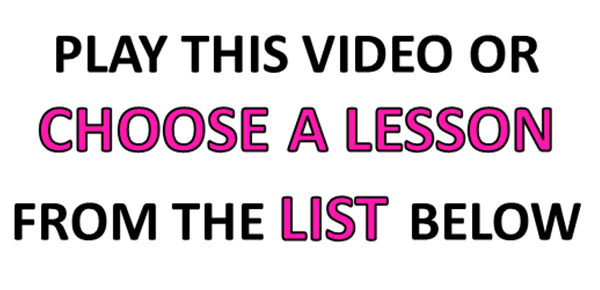 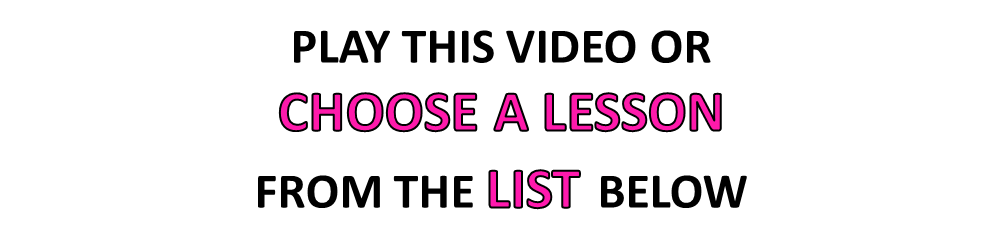 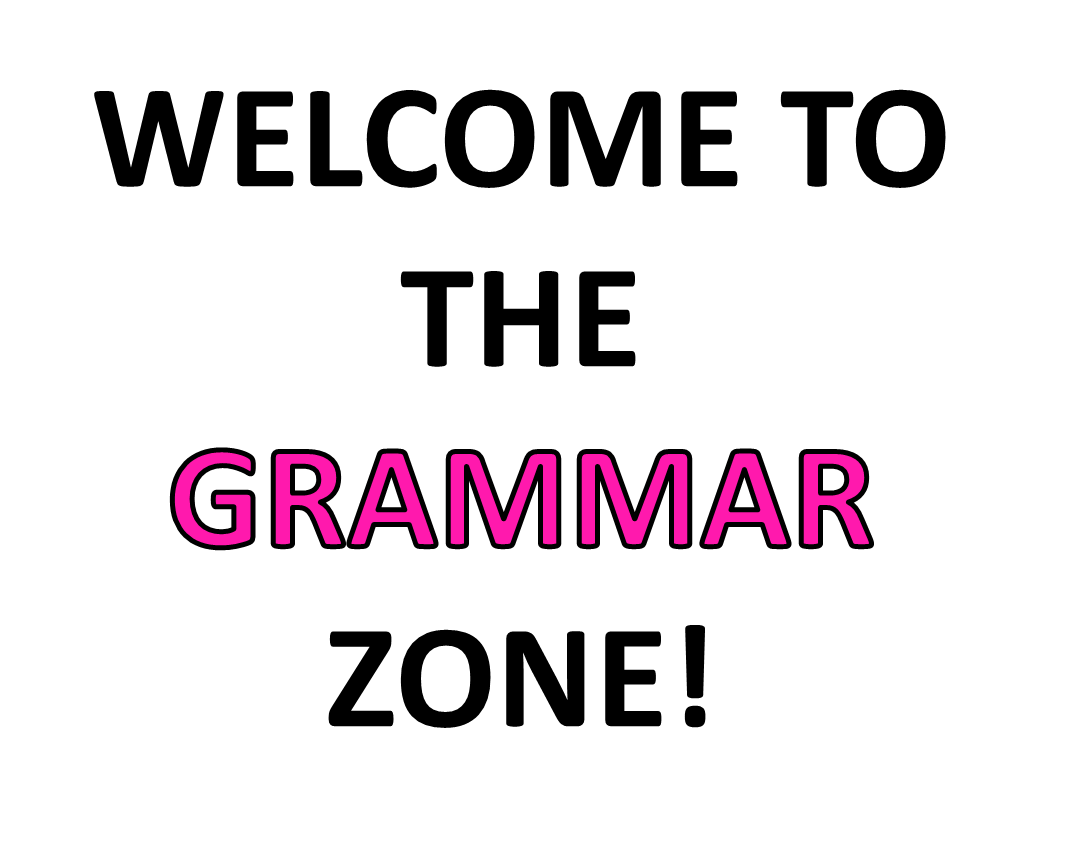 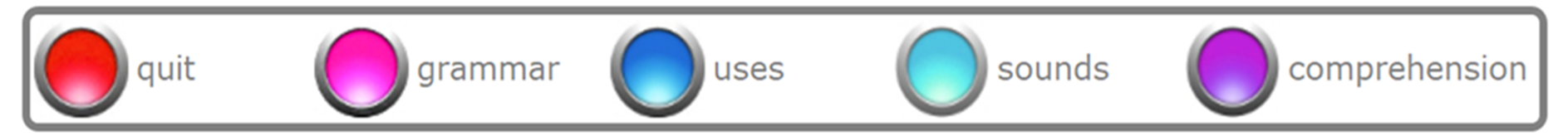